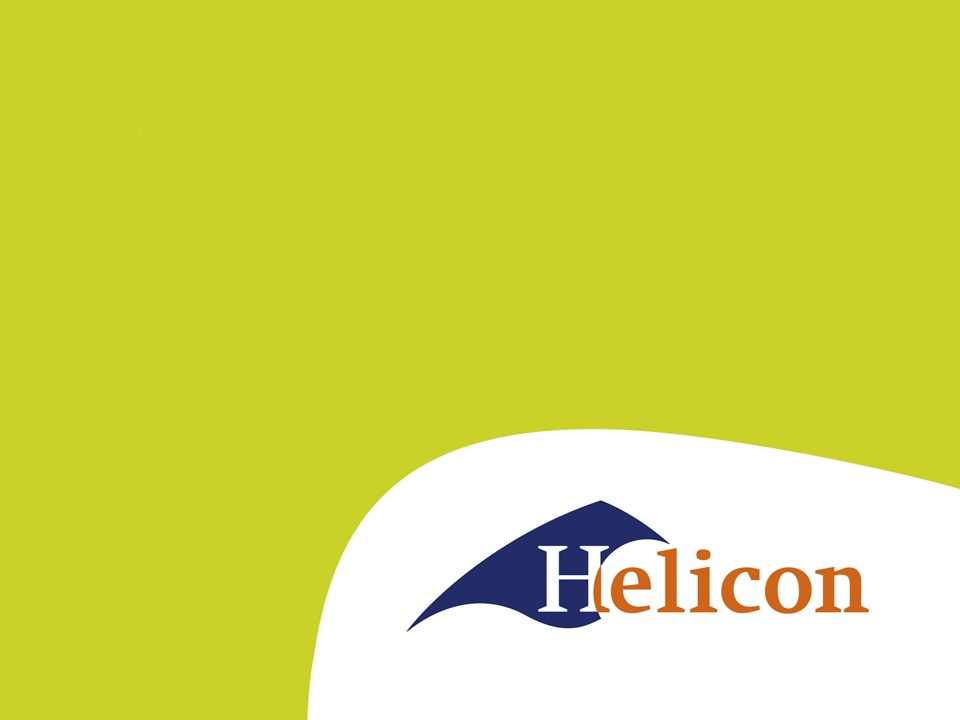 Bedrijfseconomie – 1
Deze periode bedrijfseconomie
Ondernemingsvormen
Herhaling balans en exploitatie
Werken met Excelmodel
Kengetallen
Liquiditeitsprognose
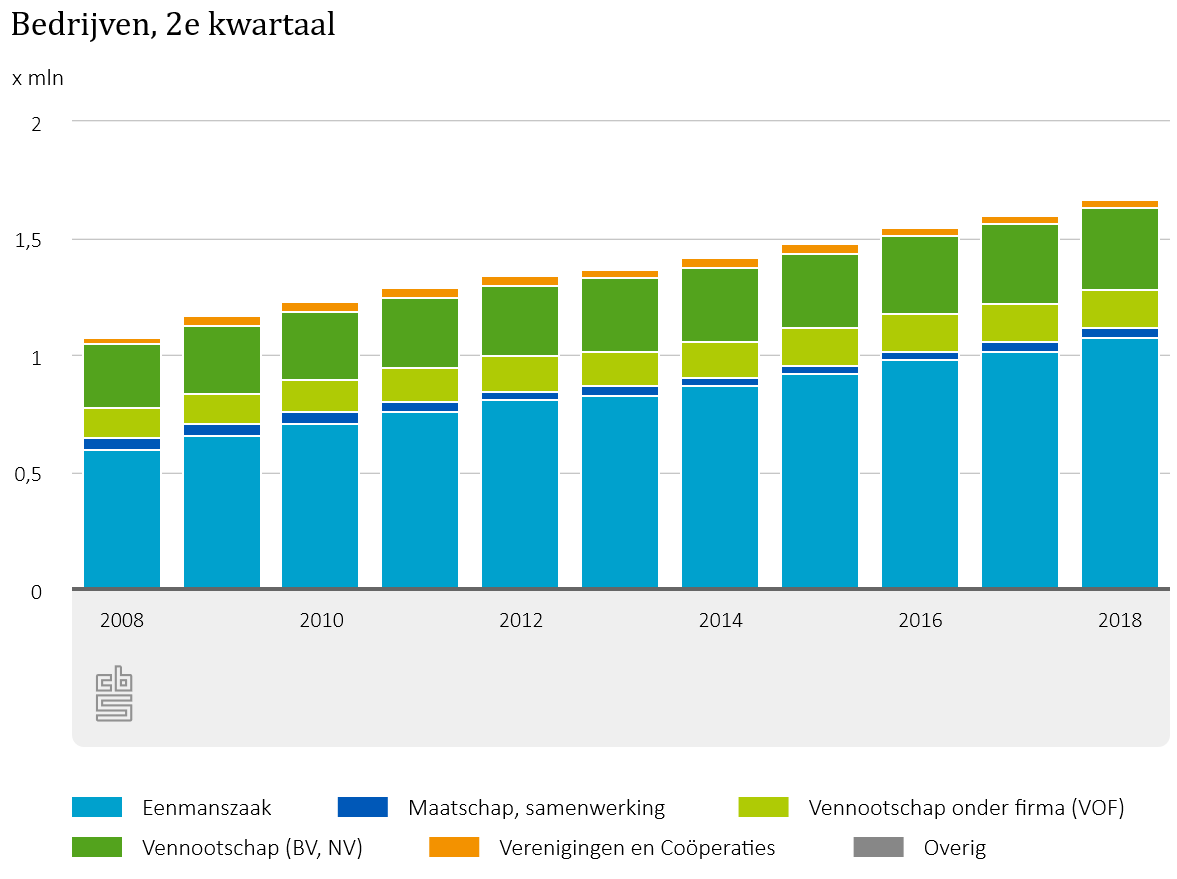 Ondernemingsvormen
Verschillen
Rechtspersoonlijkheid
Aantal eigenaren
Wie heeft de leiding
Welke belasting wordt er betaald?
Hoe zit het met aansprakelijkheid?
Welke zijn er? Welke gaan we uitlichten?
Natuurlijke personen
Eenmanszaak, vof, cv, maatschap

Persoonlijk aansprakelijk
Inkomstenbelasting
Eigenaren hebben de leiding.
Rechtspersoonlijkheden
B.V, N.V, Coöperatie

Maximaal inleg kwijt
Vennootschapsbelasting
Aandeelhouders
Maak opgaven 1 t/m 9
Sorry, vergeten ruimte open te laten om lekker te kunnen antwoorden.

Kijk daarna eens hoever je komt bij opgave 10 t/m 12